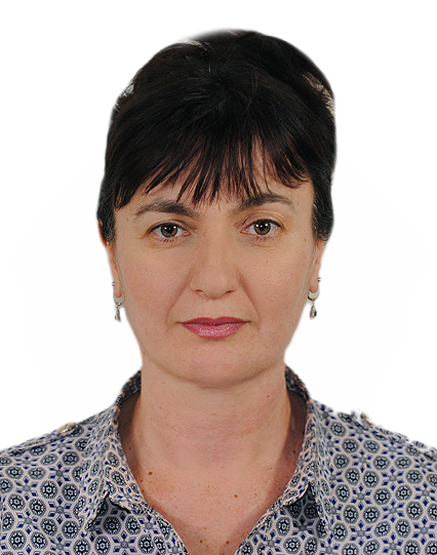 ДИСЦИПЛІНА ЗА ВИБОРОМ СТУДЕНТА: ЕКОНОМІЧНИЙ РОЗВИТОК УКРАЇНИ: ЄВРОПЕЙСЬКИЙ ВЕКТОР ІНТЕГРАЦІЇ
лектор:
ОГЛОБЛІНА вікторія олександрівна
Кандидат економічних наук, доцент
доцент кафедри інформаційної економіки, підприємництва та фінансів
Інженерний навчально-науковИЙ інститут ім. Ю.М.Потебні
 Запорізького національного університету
ОГЛОБЛІНА ВІКТОРІЯ ОЛЕКСАНДРІВНА– наукові напрями досліджень, практичний досвід, досвід науково – педагогічної діяльності
Наукові напрями досліджень:
економіка підприємств – розвинуто теорію і практику мотиваційного механізму в системі управління персоналом на переробних підприємствах; 
економіка промислових підприємств (галузі машинобудування, енергетики)- дослідження внутрішнього господарського механізму підприємств промисловості; розробка стратегії розвитку підприємств; аудит системи менеджменту якості на відповідність вимогам міжнародного стандарту за методикою ISO 19011:2011;
фінансова стратегія та фінансова безпека підприємств різних галузей та секторів економіки (процедури ліквідації та банкрутства, ідентифікація ризиків втрати фінансової безпеки);
управління державними та місцевими фінансами (дослідження на замовлення Міністерства фінансів України) – реформування державних фінансів, нормативно-правового забезпечення бухгалтерського обліку у державному секторі, врегулювання міжбюджетних відносин;
ПРОДОВЖЕННЯ СЛАЙДУ 2
аналітичний інструментарій досліджень фінансово – господарської діяльності (фінансовий контролінг); моніторинг фінансового стану підприємства; 
концептуальні моделі фінансово – економічної безпеки підприємства;
стратегічні пріоритети економічної безпеки розвитку України в умовах глобальної економіки;
промисловий менеджмент (логістична система підприємства, виробничий потенціал у промисловості, моделі динамічного управління підприємницькими ризиками)

Практичний досвід роботи:
22 роки роботи в реальному секторі економіки Запорізької області (в структурних підрозділах з приватизації, економіки та фінансів, виробничо-господарського моніторингу, з підготовки та комплектування персоналу, IT-технологій); 
Плідна співпраця з Державною комісією з цінних паперів та фондового ринку, Пенсійним фондом, Державною податковою службою, банківськими установами Запорізької області, міжнародними аудиторами системи менеджменту якості ISO 19011:2011, контролюючими органами тощо.
Науково – педагогічна діяльність:
Стаж роботи у закладах вищої освіти України 17 років (Запорізький інститут економіки та інформаційних технологій, Інженерний навчально-науковий інститут Запорізького національного університету, Запорізький гідроенергетичний коледж, Мелітопольський промислово-економічний фаховий коледж);
Підготовка магістерських робіт з впровадженням результатів досліджень у практичну діяльність промислових підприємств регіону;
Підготовка студентських конкурсних робіт з фінансового напряму;
На посаді завідувача кафедри керування процесами ліцензування та акредитації; реформування спеціальності та її розвитком; розробки нових освітніх програм;
Виконання обов`язків вченого секретаря науково-методичної ради, вченої ради в закладах вищої освіти;
Викладання дисциплін: національна та регіональна економіка, міжнародні фінанси, інвестиційний менеджмент, управління проєктами, фінансовий менеджмент, фінансові стартапи у Європейському просторі, фінансові системи зарубіжних країн, управління інноваційними проектами